DADA
Didattica per Ambienti Di Apprendimento














IC Carlo Levi 
11 Settembre 2015
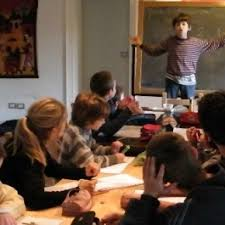 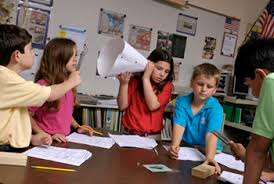 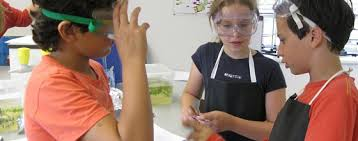 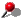 .. Gli ambienti di apprendimento sono costruiti intenzionalmente per consentire percorsi attivi e consapevoli in cui lo studente sia orientato ma non diretto..
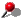 Cosa sono?
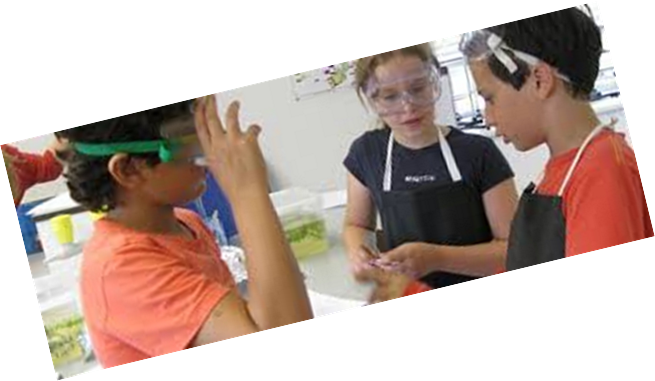 2       © 2005  Nokia 	V1-Filename.ppt / 





 / Initials
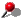 .. Luoghi ricchi e variegati per esperienze possibili e materiali di lavoro, caratterizzati da una forte struttura, ma allo stesso tempo aperti e polisemici in cui gli studenti possano aiutarsi reciprocamente, utilizzando una varietà di strumenti e di risorse in attività guidate..
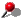 Cosa sono?
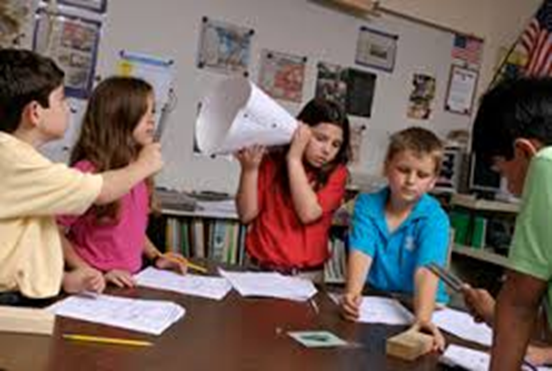 3       © 2005  Nokia 	V1-Filename.ppt / 





 / Initials
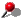 … Un ambiente arricchito da momenti di riflessione individuale e collettiva, da domande euristiche e da consegne che lo studente può affrontare autodeterminando modi e percorsi, sulla base del proprio stile, degli interessi e delle strategie personali..
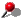 Cosa sono?
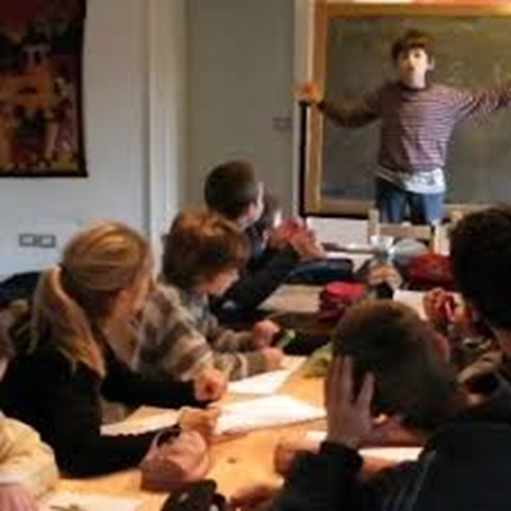 4       © 2005  Nokia 	V1-Filename.ppt / 





 / Initials
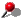 Gli studenti si muovono, ciò sviluppa l‘attenzione
Ambiente centrato sulle risorse
Si stimola la capacità di esplorazione, di progettazione, di ricerca, di autoapprendimento autonomo mediante sequenze strutturate
Per fissare un nuovo concetto in maniera stabile nella mente è sempre necessario legarlo con le proprie conoscenze pregresse
Si impara prima nel contesto e poi si generalizza la conoscenza
Non più nozioni ma attività cognitive più alte
Vantaggi
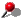 Motivazione intrinseca al posto di qulla estrinseca
Si potenzia l’appendimento tra pari, la cooperazione e l’aiuto reciproco
Non più soglia comune da raggiungere ma possibilità di esiti diversificati
Comportamenti, regole e vincoli concordati
Maggiore resa funzionale e valorizzazione di tempi, spazi e materiali
5       © 2005  Nokia 	V1-Filename.ppt / 





 / Initials
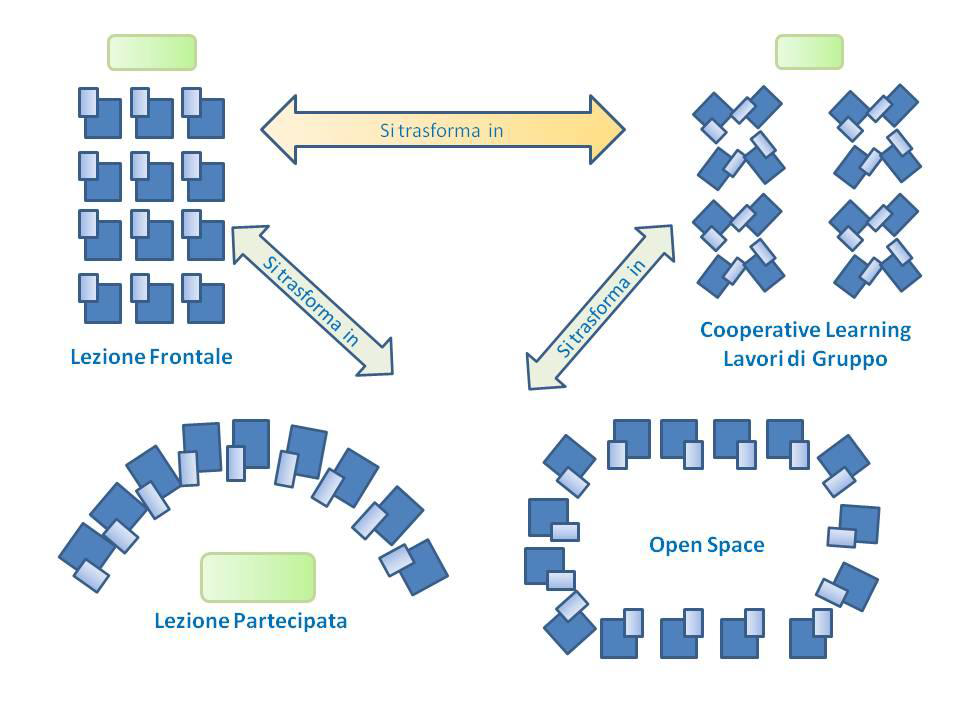 Lo spazio
si trasforma
Valorizzazione delle competenze professionali specifiche
Valorizzazione della funzione docente
Maggiore interazione, collaborazione e condivisione di idee, progetti, soluzioni, programmazioni
E’ un facilitatore, fa riflettere sui contenuti delle esercitazioni, guida, non interviene mai direttamente nei processi di apprendimento e si inserisce solo dietro richiesta dei ragazzi, così ha l’opportunità di rispondere a ciascuno modulando i suoi interventi in base alle caratteristiche della richiesta
Maggiore sviluppo e valorizzazione dei materiali didattici specifici di settore
7       © 2005  Nokia 	V1-Filename.ppt / 





 / Initials
Ambienti
8       © 2005  Nokia 	V1-Filename.ppt / 





 / Initials
Calvani, Elementi di didattica, Carocci, Roma 2005

Pontecorvo, Aiello, Zucchermaglio, a cura di), I contesti sociali dell'apprendimento. Acquisire conoscenze a scuola, nel lavoro, nella vita quo tidiana, LED, Milano, 1995

Bondioli, Ferrari (a cura di), Manuale di valutazione del contesto educativo, Franco Angeli, Milano, 2002

Boscolo, Psicologia dell'apprendimento scolastico. Aspetti cognitivi e motivazionali, UTET, Torino, 1997

Boscolo, La qualità dell'apprendimento, in AA.VV., La dimensione curricolare, Paravia-Bruno Mondadori, Milano, 2002

Carletti, Varani, Ambienti di apprendimento e nuove tecnologie, Erickson, Trento, 2007

Genovese, Kanizsa, Manuale della gestione della classe nella scuola dell'obbligo, Franco Angeli, Milano, 2002

Mason, Psicologia dell'apprendimento e dell'istruzione, Il Mulino, Bologna, 2006

Pontecorvo, (a cura di), Discorso e apprendimento, Carocci, Roma, 2005.

Zambelli, Cherubini, (a cura di), Manuale della scuola dell'obbligo: l'insegnante e i suoi contesti, Franco Angeli, Milano, 1999

Normativa
D.M. 31 luglio 2007: Indicazioni per il curricolo per la scuola dell'infanzia e per il primo ciclo d'istruzione
Direttiva 3 agosto 2007, n. 68: Modalità operative per l'avvio delle Nuove Indicazioni per il curricolo
Biblio
grafia
9       © 2005  Nokia 	V1-Filename.ppt / 





 / Initials